Государственное бюджетное дошкольное образовательное учреждение центр развития ребёнкадетский сад №45 ПРОЕКТ Средней группы«Жар-птица» «Что такое добро»
Подготовили воспитатели:
Надгериева Юлия  Фёдоровна
Салтыкова Ирина Владимировна
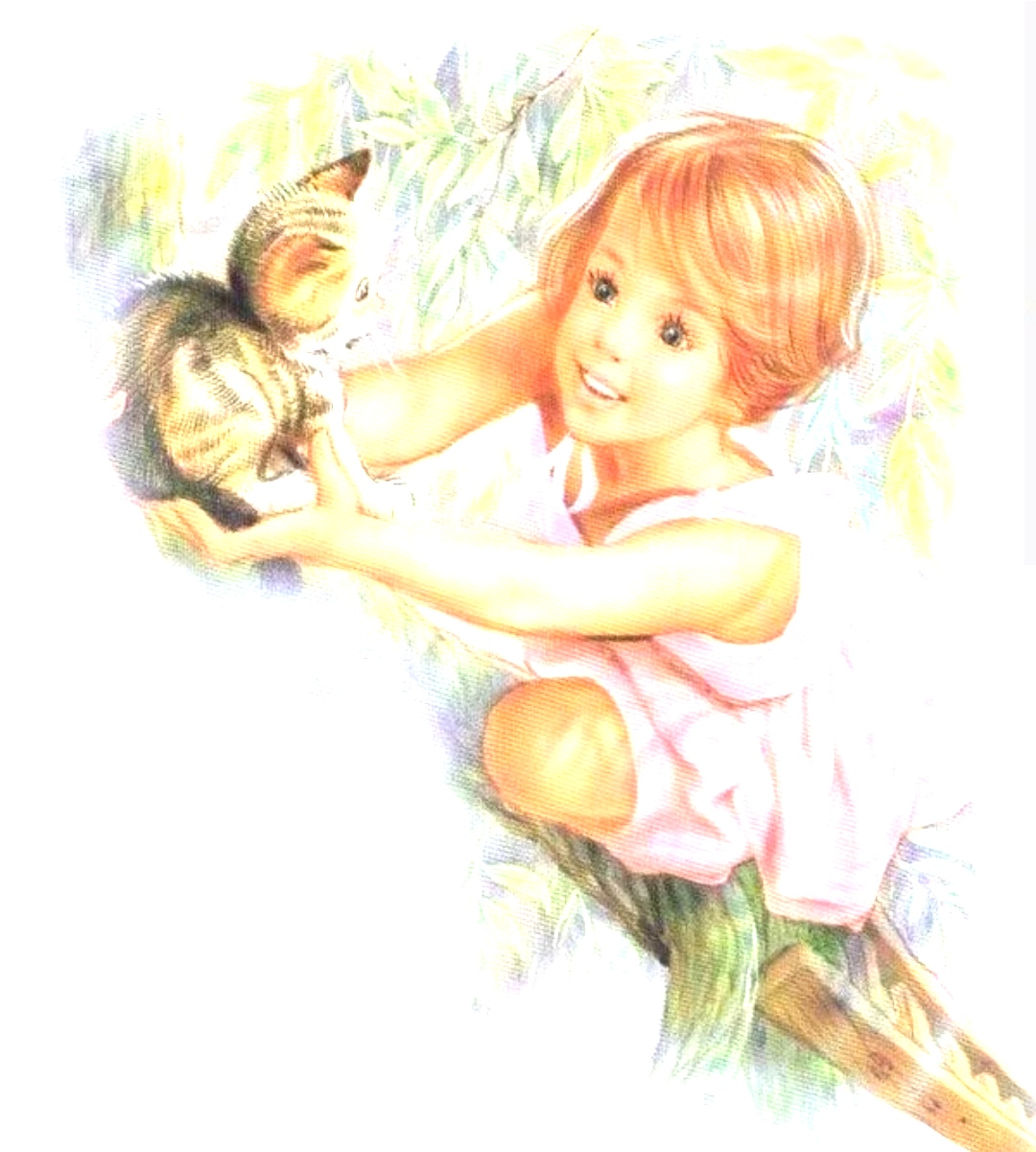 В последние годы много говорят о кризисе нравственности и бездуховности. Этот кризис проявляется, прежде всего, в доминировании материальных ценностей над духовными, что приводит к искажению представлений детей о таких добродетелях, как доброта, отзывчивость, милосердие, великодушие, справедливость. В обществе отмечается общий рост социальной напряженности и агрессии, а это отражается на детях и проявляется в детской агрессивности и враждебности. Искажения нравственного сознания, эмоциональная, волевая, душевная и духовная незрелость прослеживаются сегодня у детей дошкольного возраста. Поэтому работа педагогов ДОУ, главной целью которой является формирование первоначальных представлений о нравственных чувствах и эмоциях представляется на сегодняшний момент очень актуальной.
Не обошла стороной эта проблема и данную группу детей в ДОУ. Умение справляться с проявлениями собственного эгоизма, уважать мнение других людей, приходить на помощь, сочувствовать и сопереживать другим людям, доброта – вот те необходимые направления, которые необходимо сформировать уже в этом возрасте. Воспитатели группы заинтересованы в воспитании высокоразвитой неповторимой личности.
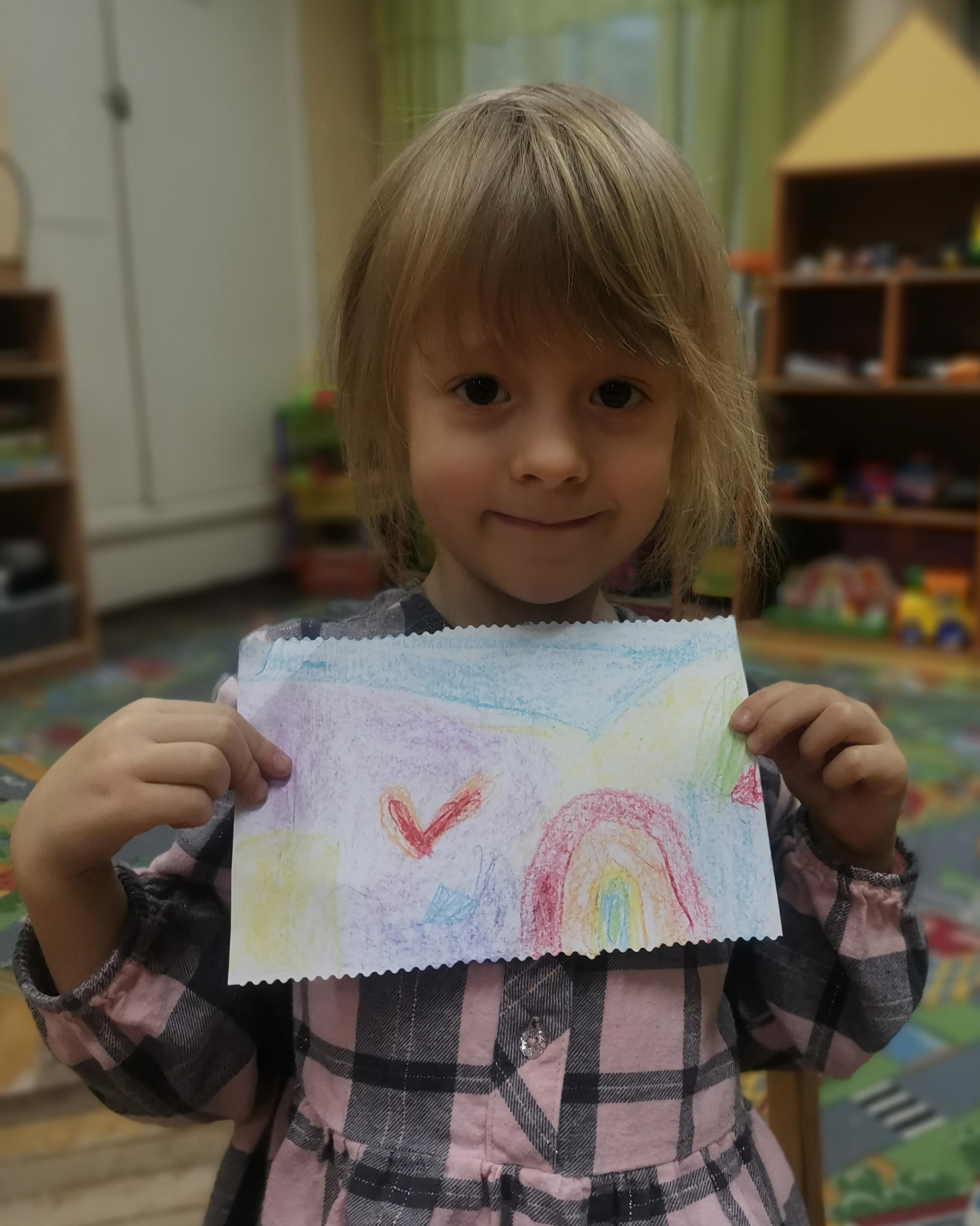 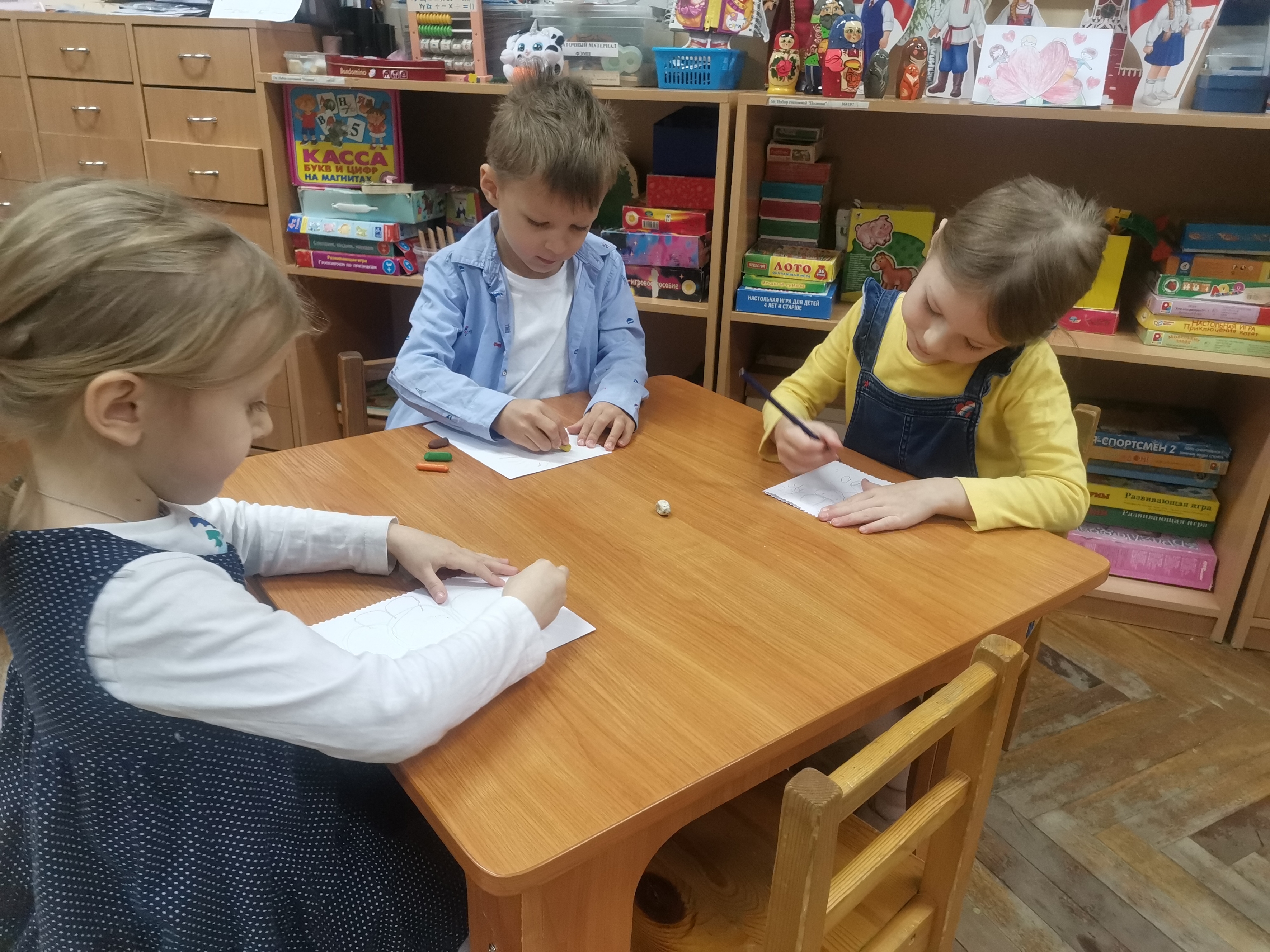 Рисование «Какого цвета доброта»
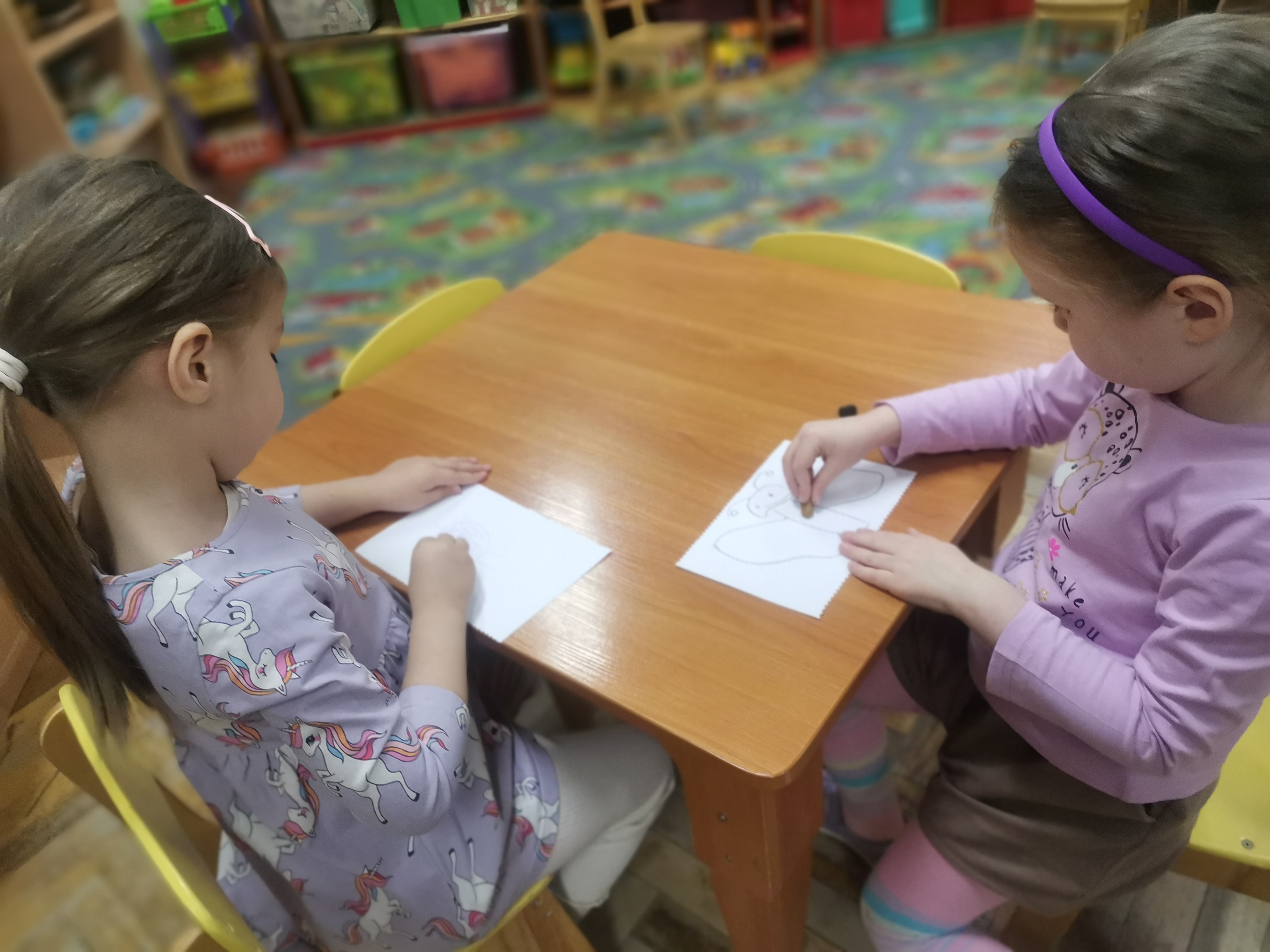 Рисование «Доброта в твоих ладонях»
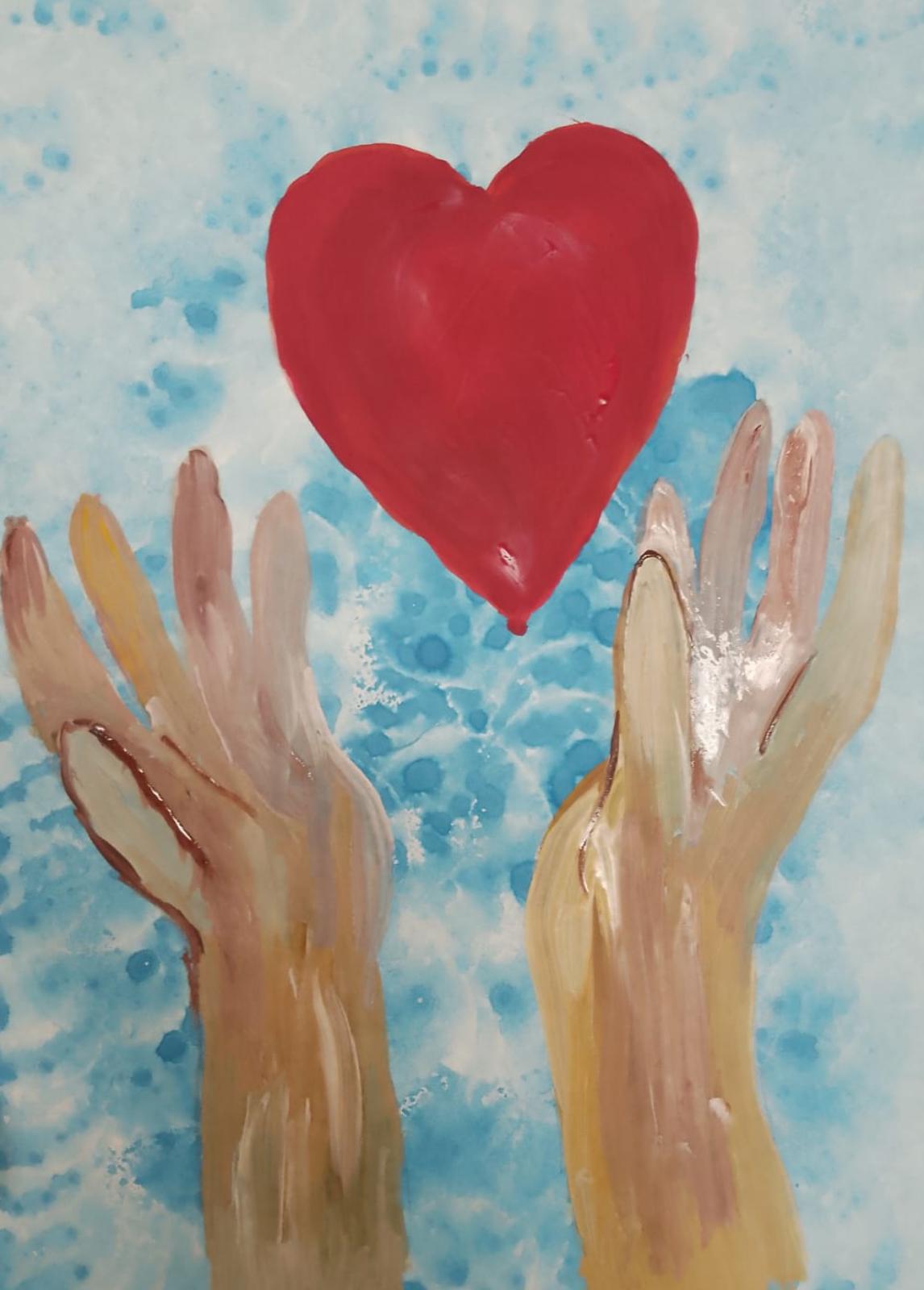 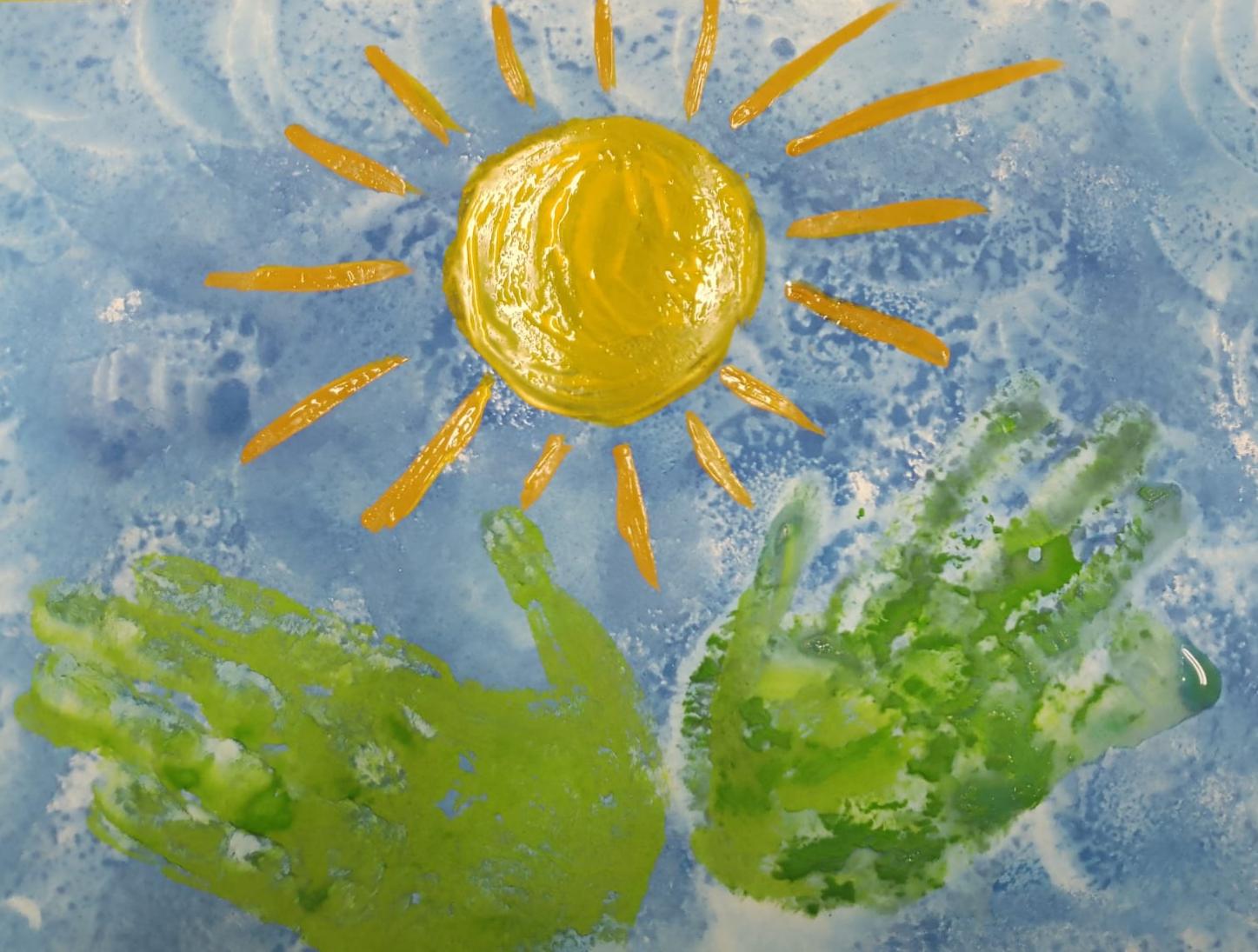 Спортивное развлечение «Помощники для Бабы Яги»
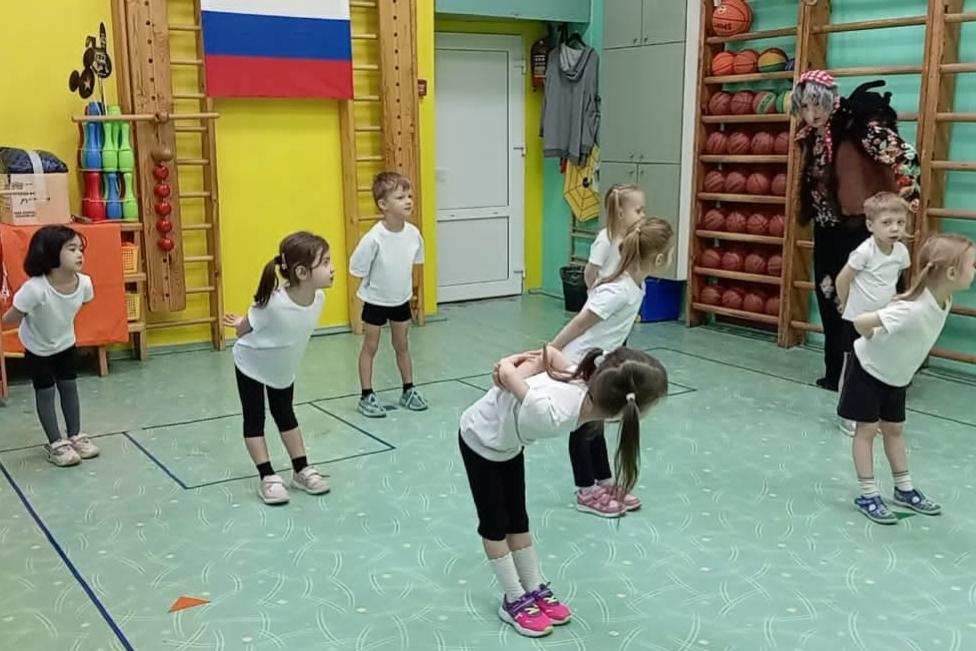 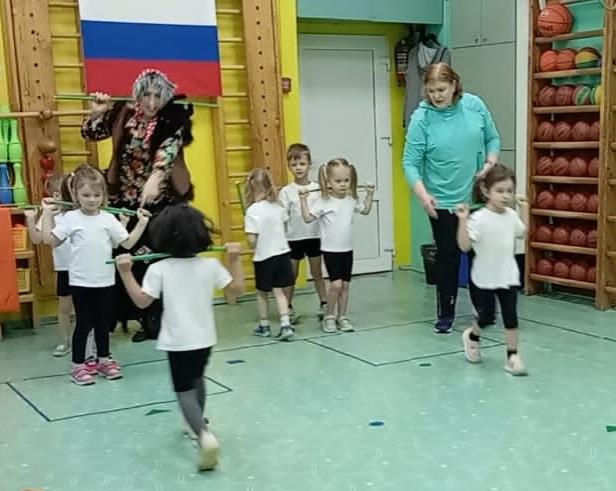 Подвижные хороводные игры способствуют формированию доброжелательных отношений между детьми.
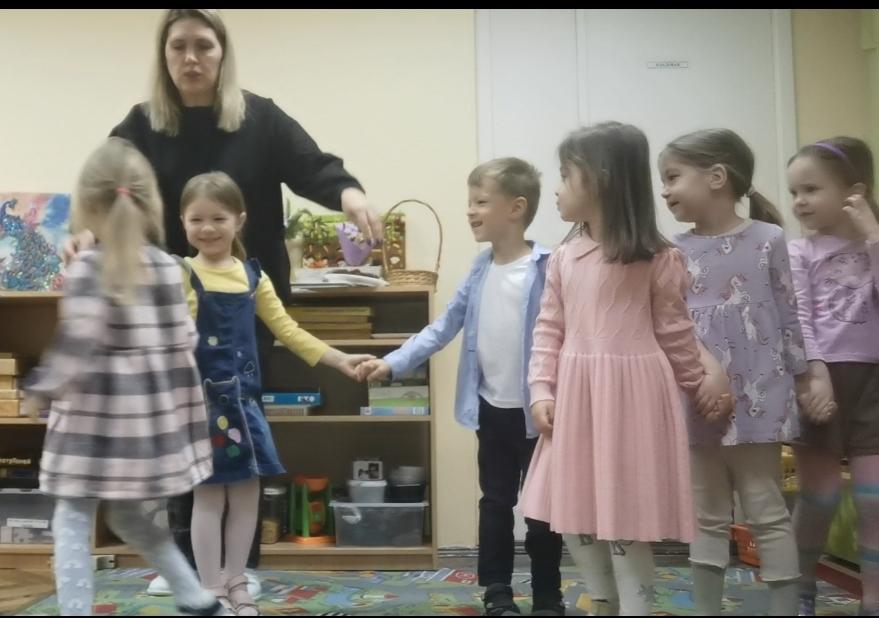 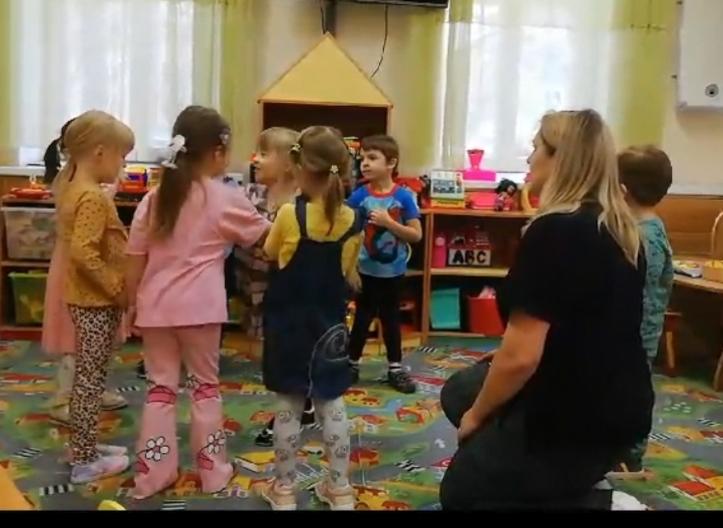 Акция «Подари спасибо»
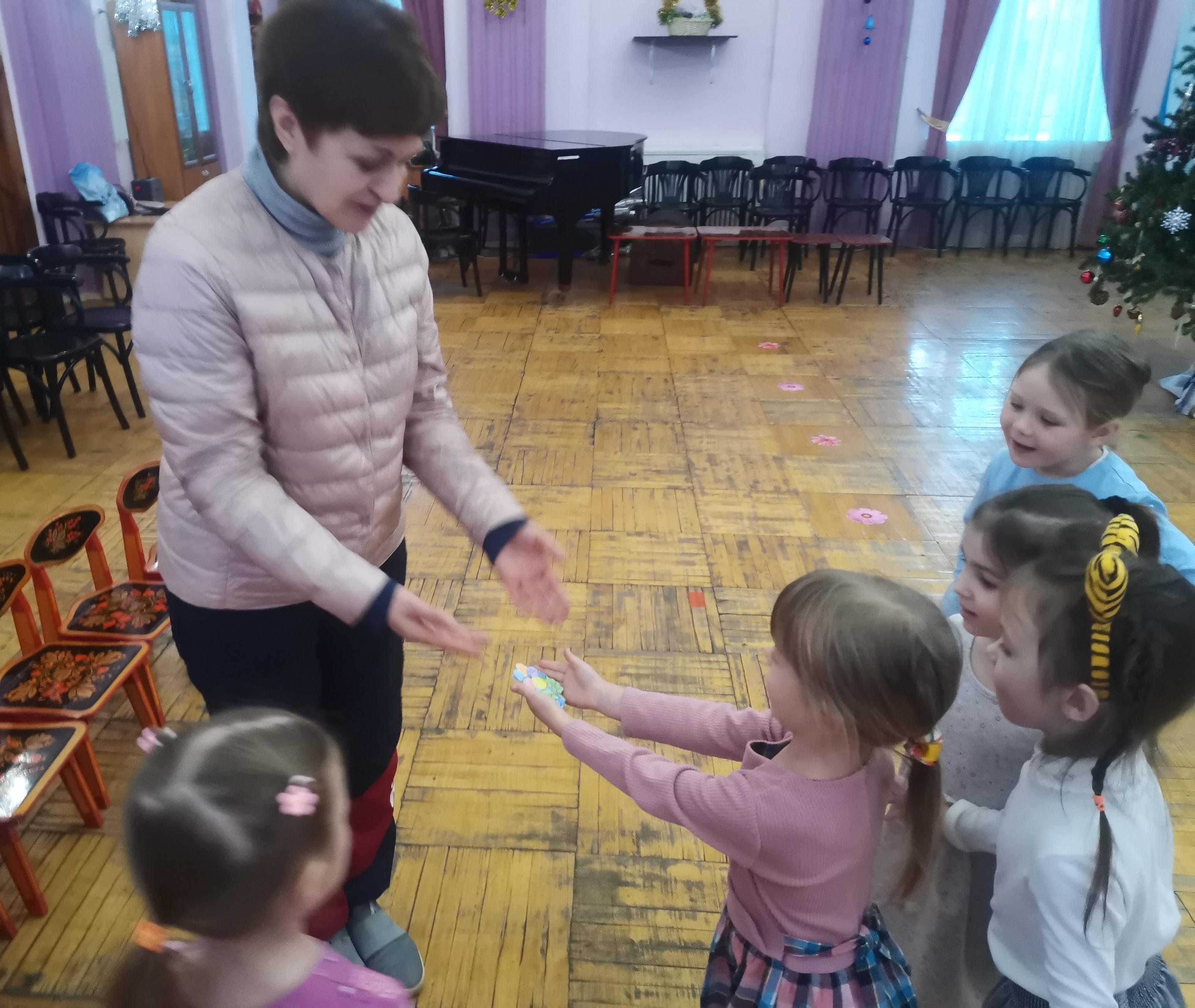 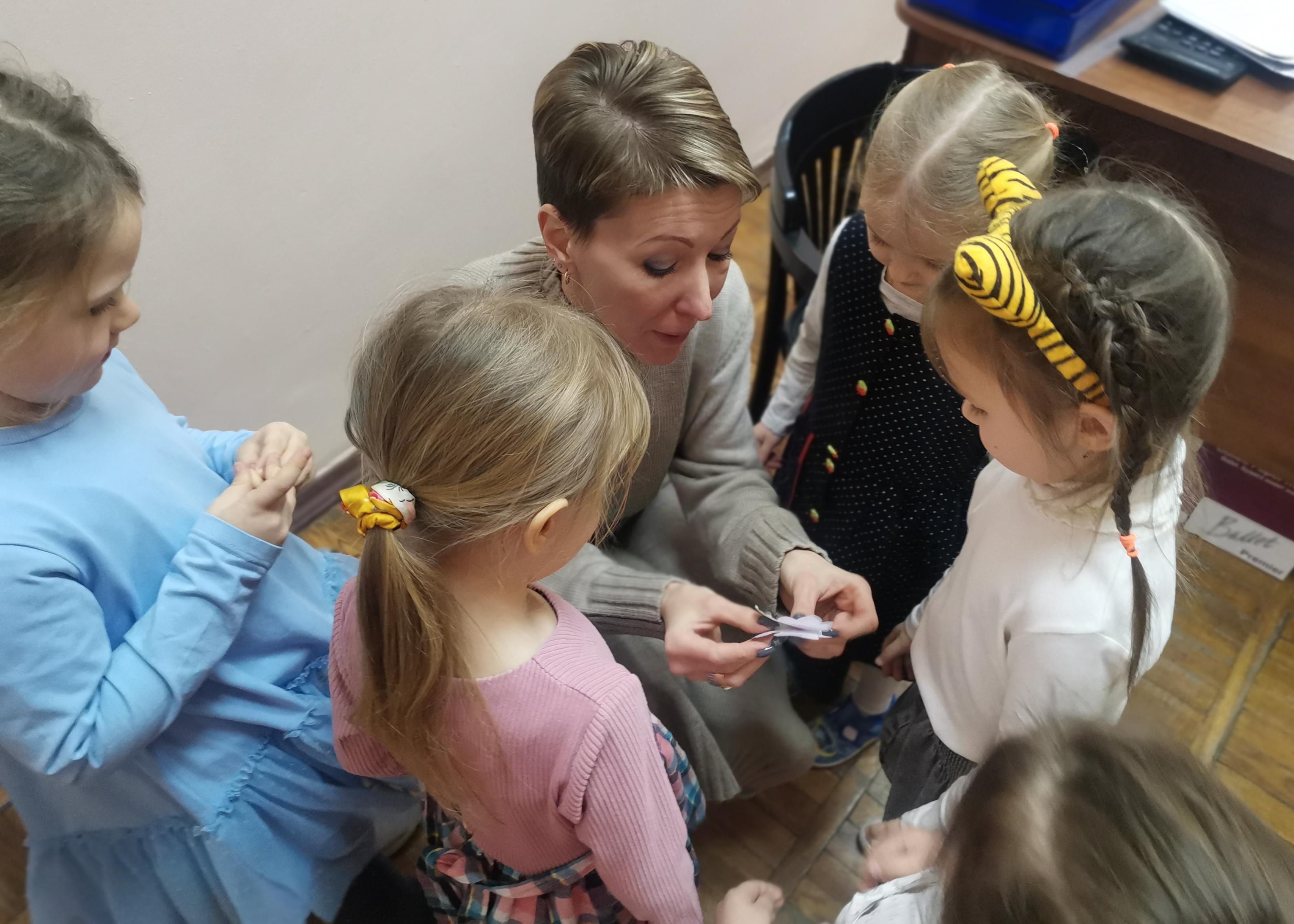 Добрые дела
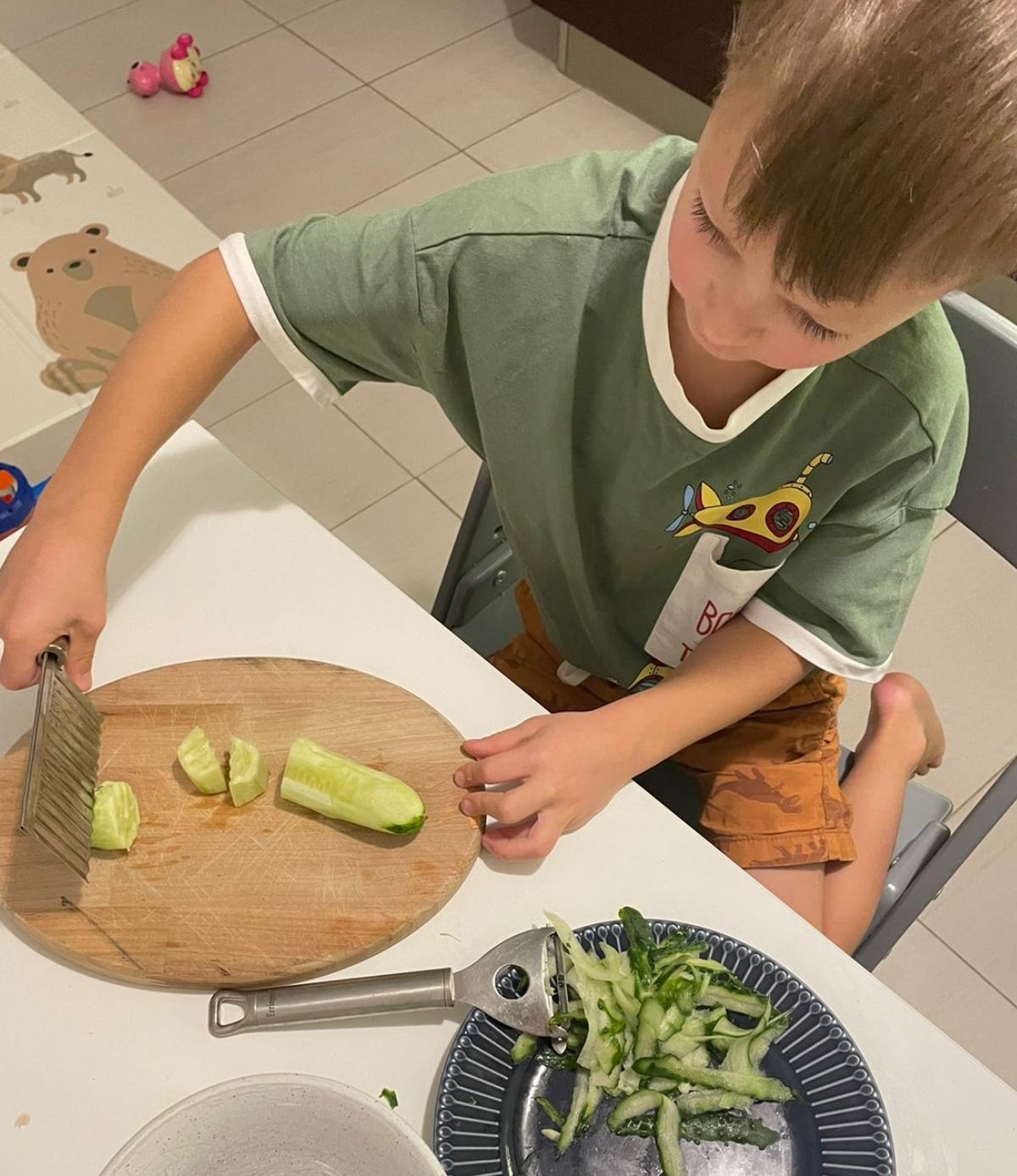 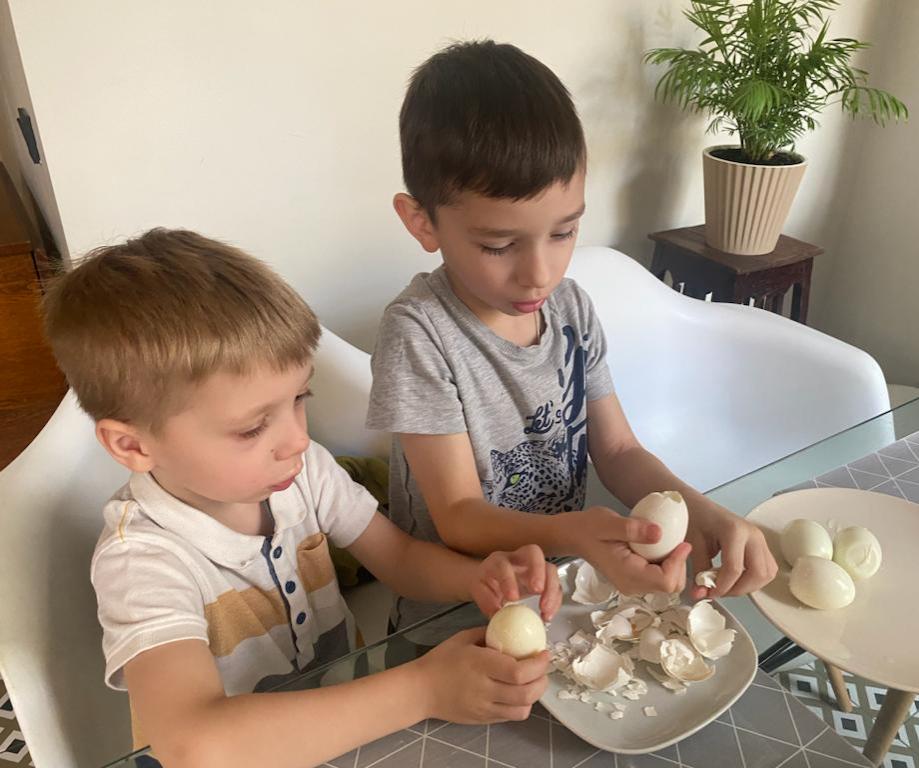 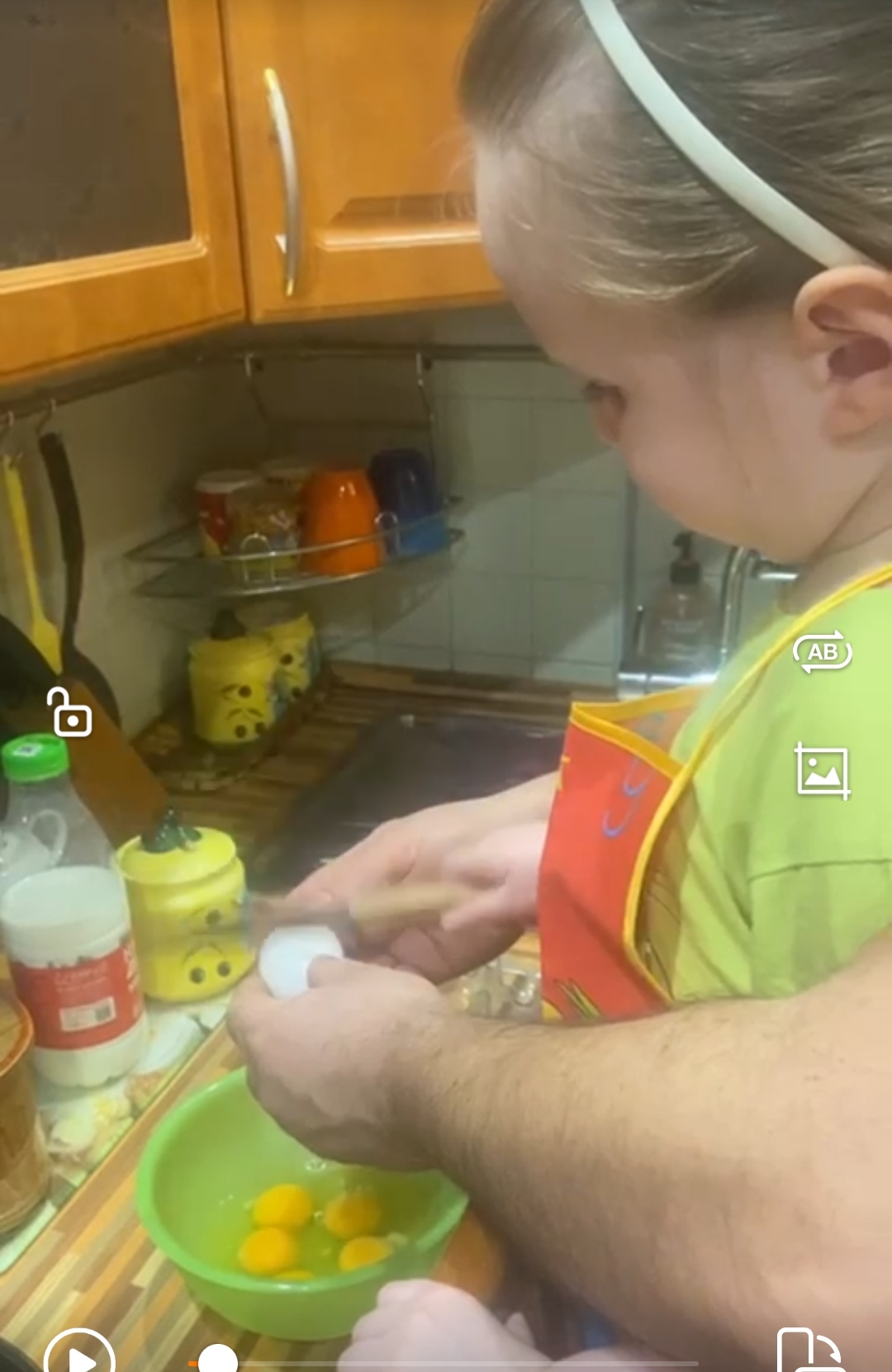 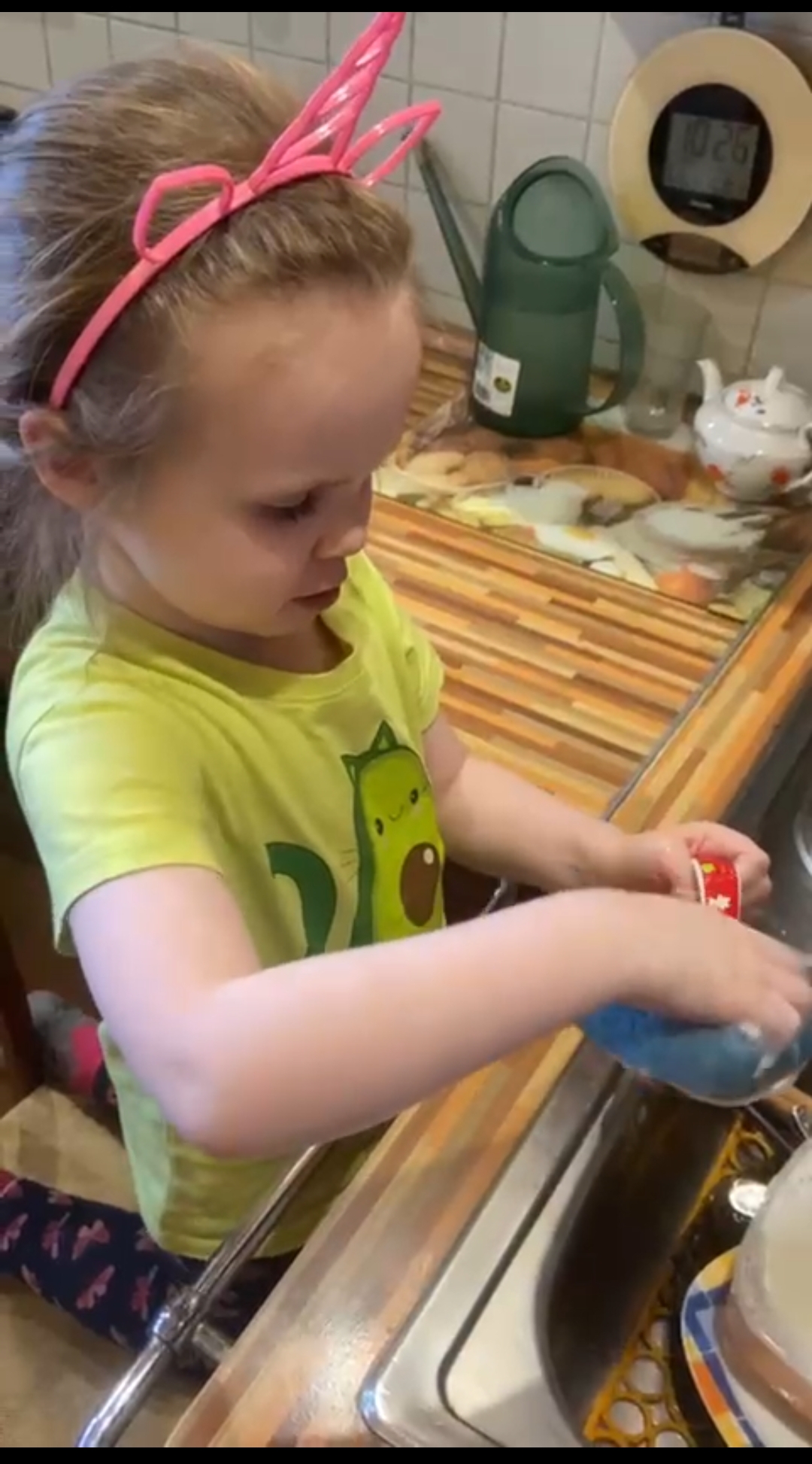 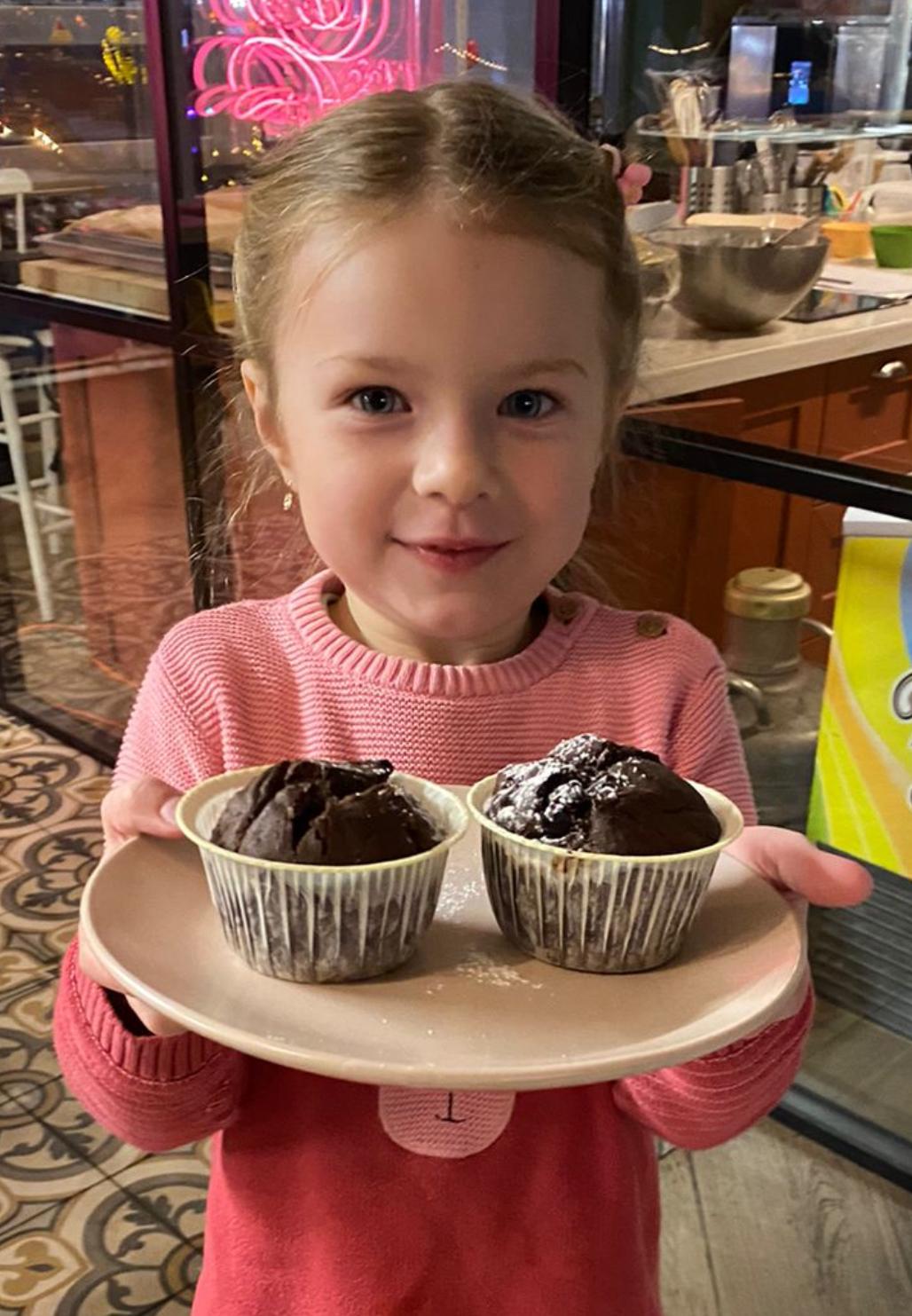 СПАСИБО ЗА ВНИМАНИЕ!